РЕАЛИЗАЦИЯ ФГОС В МБОУ СОШ С.САЛИХОВО
« Использование новых технологий с целью оптимизации учебно-воспитательного процесса».
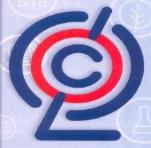 Тема МО:
«Формирование коммуникативных навыков младшего школьника как важнейшее условие достижения качества образования».
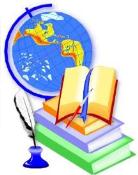 Учителям начальных классов посвящается
Стихотворение Федора Ивановича Тютчева
"Нам не дано предугадать:"
	Нам не дано предугадать, Как наше слово отзовется.Посеять в душах благодать.Увы, не каждый раз дается.Но мы обязаны мечтатьО дивном времени, о веке,Когда цветком прекрасным статьСумеет личность человека.И мы обязаны творить.Презрев все тяготы мирские,Чтоб истин светлых заложитьЗачатки в жизни молодые.Чтоб верный путь им указать,Помочь в толпе не раствориться...Нам не дано предугадать,Но мы обязаны стремиться.
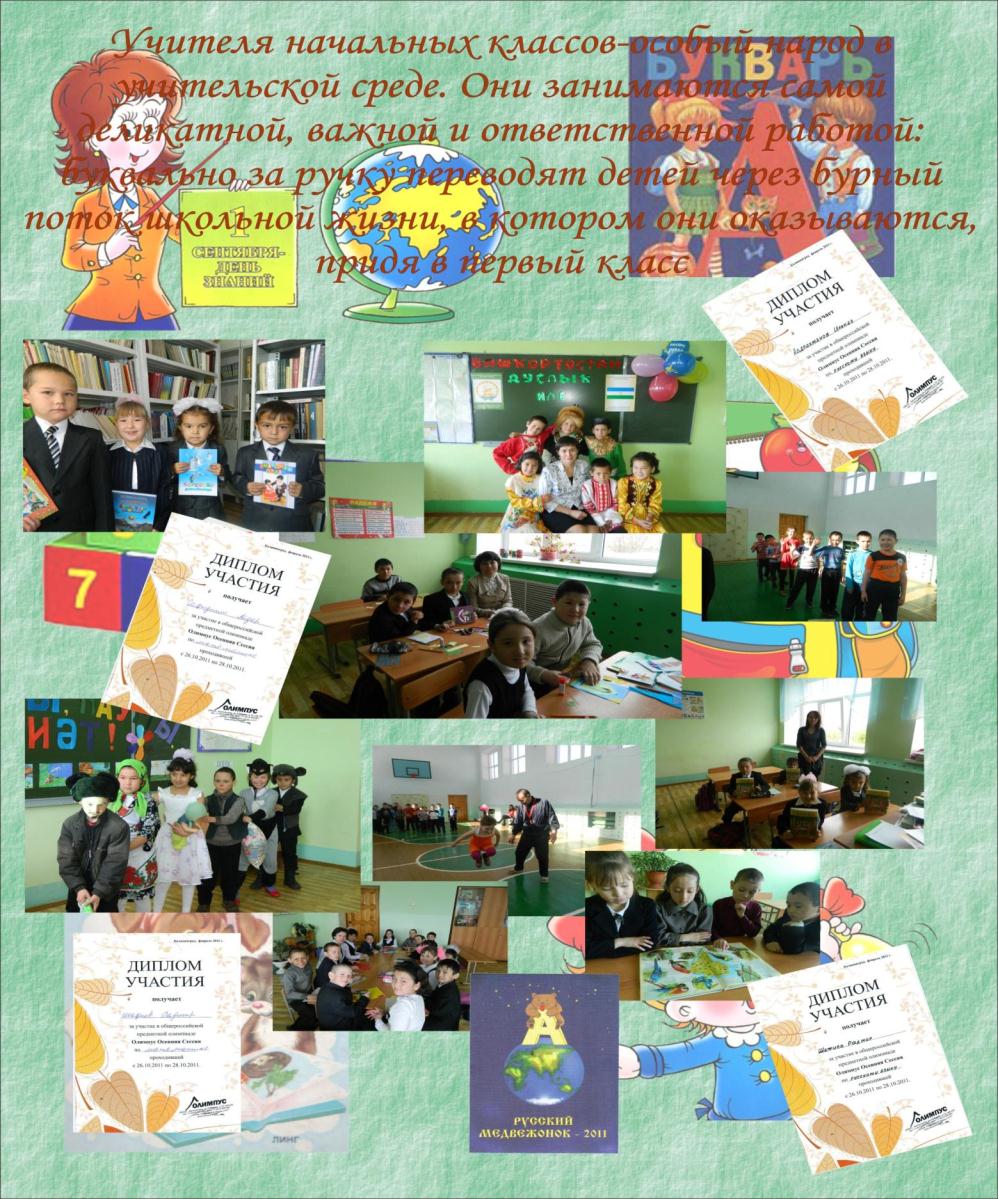 Руководитель ШМО, учителей начальных классов Мухамадуллина Айсылу Юнусовна
Кто постигает новое, лелея старое, тот может быть учителем. 
Конфуций
Учитель начальных классов, заместитель директора по учебной части Якупова Гульшат Гаязовна
Воспитателем и учителем надо родиться; им руководит прирожденный такт. 
А. Дистервег
Учитель начальных классов Галимуллина Диля Фанилевна
Самым важным явлением в школе, самым поучительным предметом, самым живым примером для ученика является сам учитель. 
А. Дистервег
Центральное место во ФГОС нового поколения отводится Основной образовательной программе начального общего образования  (ООП НОО), которая является нормативным документом, фиксирующим:-цели начального образования школы :*Создание условий для охраны и укрепления физического и психического здоровья школьника;*Обеспечение эмоционального благополучия;*Сохранение и поддержка индивидуальности каждого школьника;*Развитие ребенка как субъекта обучения через общение и сотрудничество;*Формирование желания и основ умения учиться.- результаты образования в образовательном учреждении, согласованные всеми участниками образовательного процесса;-пути, средства и условия, необходимые для эффективного достижения этих результатов (статья 9 Закона РФ «Об образовании»).
Ежегодно в апреле месяце в школе реализуется программа по подготовке будущих первоклассников. Мы провели родительское собрание совместно с социальным педагогом начальной школы.
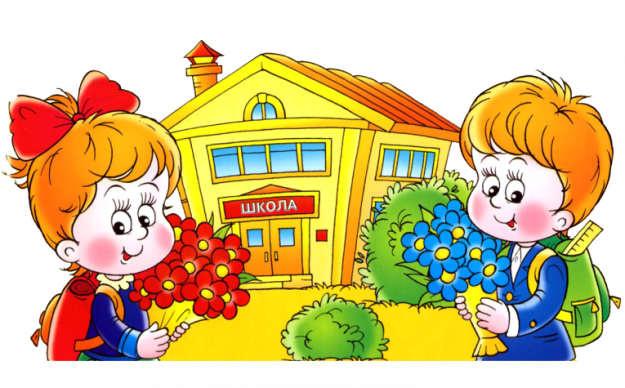 Учимся познать мир,,,
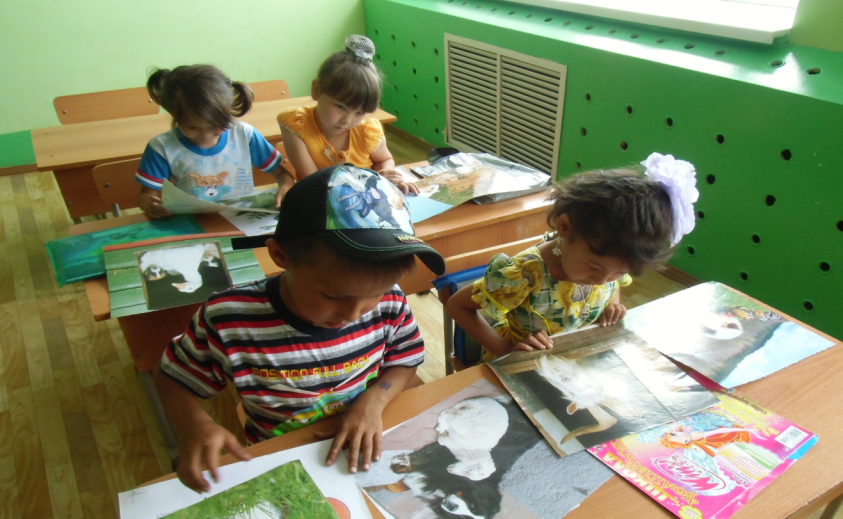 С 1 сентября 2011 года все учащиеся первых классов Российской Федерации  начали  обучаться по новому образовательному стандарту (Федеральный государственный образовательный стандарт начального общего образования - ФГОС НОО).
А нас всего четверо!
Тяжело в учении - только не в нашей школе!
У ребенка особое умение видеть, думать и чувствовать; нет ничего глупее, чем пытаться подменить у них это умение нашим. 
	
		Жан-Жак Руссо
Кто чему научится ?
Чему первым деломНаучится кошка?— Хватать!Чему первым деломНаучится птица?— Летать!Чему первым деломНаучится школьник?— Читать!(В. Берестов)
Мы любим отдыхать на природе
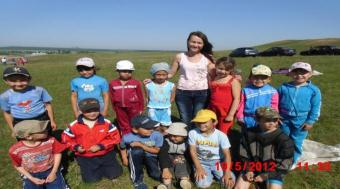 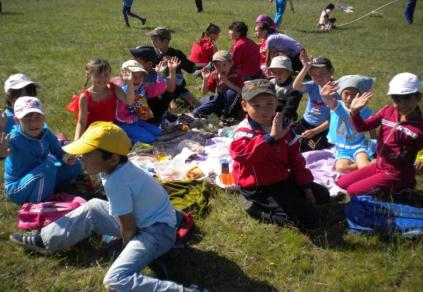 Мы участники игры
«Зарница»
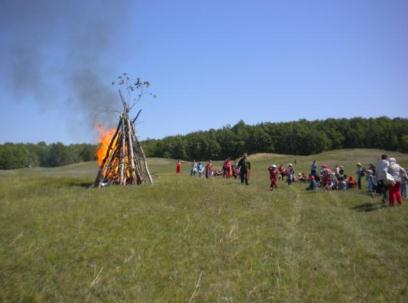 Мы – юные исследователи
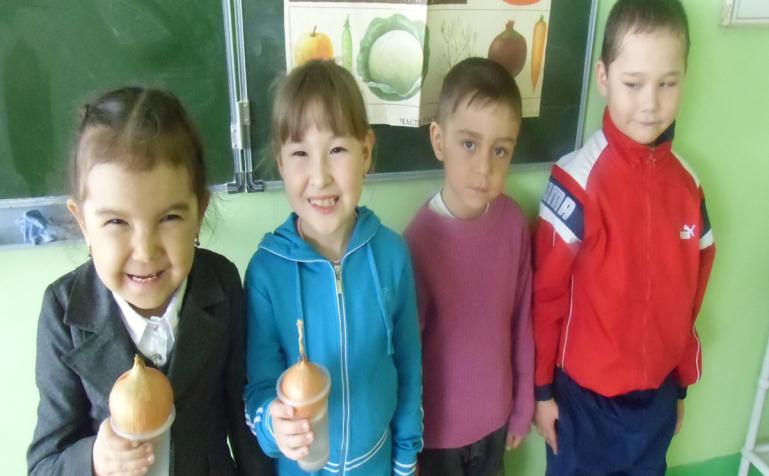 Природа для нас интересна
Районно-городской семинар заместителей директоров по воспитательной работе
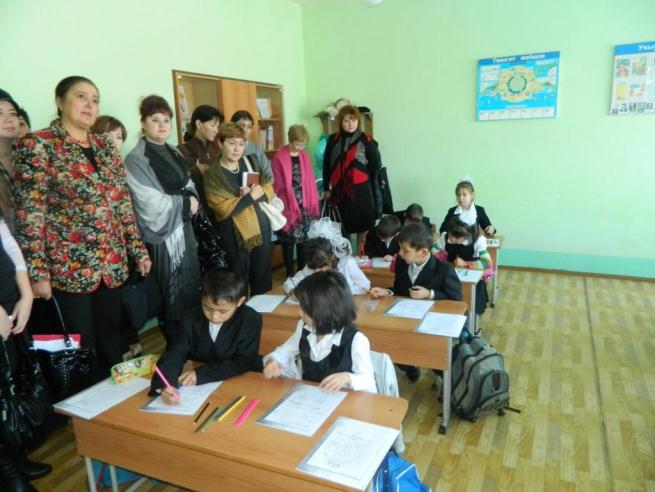